Resistant Hypertension:Definition, Prevalence and Clinical Implications
Mohammmadreza Taban
Internist-cardiologist , Fellowship of Heart failure & Transplantation
Tabriz university of medical science
Definitions
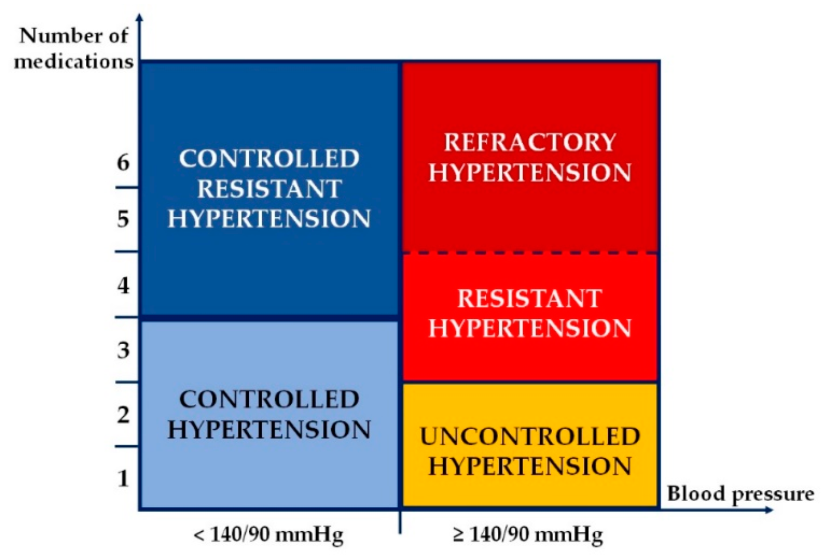 Uncontrolled Hypertension
Blood pressures not at goal
 General goal < 140/<90
Specific populations < 130/<80
CKD, ASCVD, DM and CHF
Causes  
Previously undiagnosed Hypertension
Medication Non-adherence
Resistant Hypertension
Definitions
Resistant Hypertension

Failure to achieve goal BP despite adherence to 3 antihypertensive drug regimen. 
One of the agents is a diuretic.
Drugs are optimally dosed. 

Controlled BP with 4 or more antihypertensive drugs.
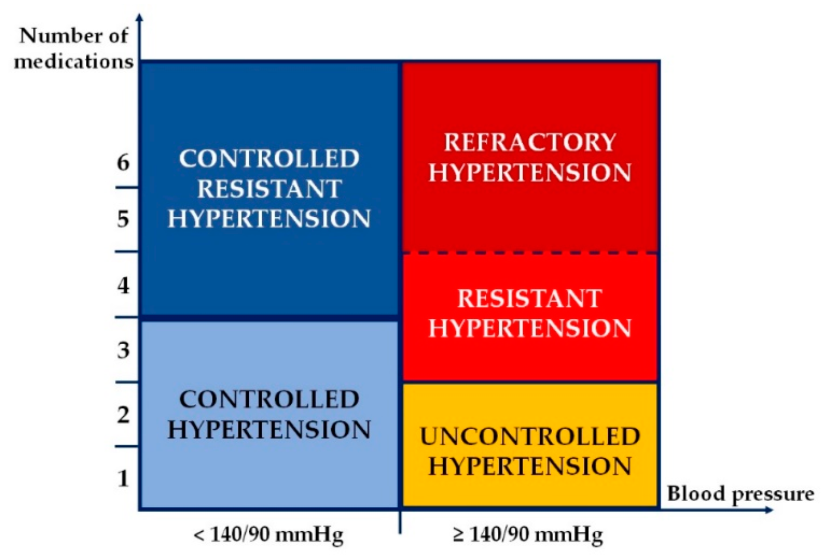 2018     ESH/ESC  Guidelines:
treatment strategy fails to lower office SBP and DBP values to <140 mmHg and/or <90 mmHg, and is
 confirmed by ABPM or HBPM 
in patients whose adherence to therapy has been confirmed
Definitions
Pharmaceutics 2021, 13, 714. https://doi.org/10.3390/pharmaceutics13050714
Resistant Hypertension-Associated Phenotypes
2017 ACC/AHA guideline introduced two new concepts: 

1-  Controlled R-HTN  at least four antihypertensive medications and achieving an adequate office BP control. 

2-  Refractory R-HTN (rfR-HTN) elevated office BP values while on treatment with five or more antihypertensive drugs  
( including a long-acting thiazide-type diuretic, such as indapamide or chlorthalidone, or a mineralocorticoid receptor antagonist (MRA), such as spironolactone .)

3- masked uncontrolled R-HTN receiving four or more antihypertensive medications and achieving an adequate office BP control, but with elevated out-of-office BP 
screening of masked uncontrolled HTN should be performed in all patients with controlled R-HTN , due to higher CV risk and thus needing a more aggressive therapeutic strategy
Pseudo-Resistant Hypertension
Inaccurate Measurement
patient has been seated quietly in a chair with back supported for five minutes.
cuffs are too small relative to the arm circumference

White coat effect.


Marked brachial artery calcification

Inadequate treatment regimen.

Poor adherence to antihypertensive therapy.:
Multiple medications.
Frequent changes.
Side effects.
Cost !!!
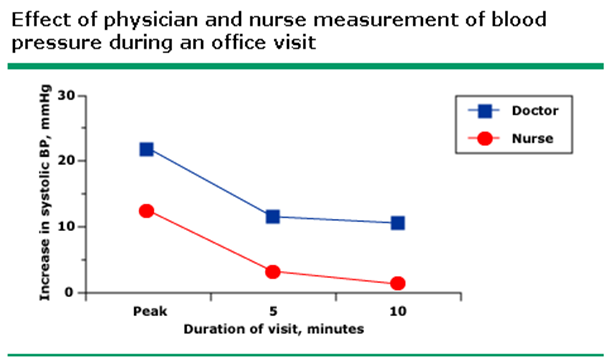 confirmed  inadequate control of BP  (by ABPM or HBPM)
Pathophysiology of Resistant Hypertension
R-HTN is broadly attributed to two underlying processes: 
renin-angiotensin-aldosterone system 
endothelial dysfunction, sympathetic activation and oxidative stress  inflammation, calcification and fibrosis
in R-HTN due to several non-genomic  pro-inflammatory effects that can maintain a pharmacologically resistant state

Sympathetic nervous system activation
impaired parasympathetic tone and increased sympathetic activation  early stages of HTN + development of target organ damage.
mechanisms of sympathetic activation cardiopulmonary reflex dysfunction, chemoreceptor stimulation, baroreflex  dysfunction, central factors, insulin and leptin vascular remodeling + endothelial dysfunction + arterial stiffness in hypertensive state
in patients with R-HTN significant  activation of renal sympathetic system
sympathetic activation is more pronounced in patients with R-HTN

Role of Genetics: ?
it is probably caused by both common and rare gene variants.
Incidence of R-HTN  &  rfR-HTN
The true prevalence   of R-HTN     is likely to be <10% of treated patients.

The prevalence of   rfR-HTN: 
Spanish Registry ( 70,997 treated patients)  R-HTN (16.9%) and rfR-HTN (7.9% of R-HTN and    1.4%    of the entire treated group) 
in the REGARD  Study  rfR-HTN  = 0.5% 

Compared with R-HTN, patients with rfR-HTN were 
younger, 
had a longer duration of HTN, 
a higher prevalence of obesity, 
diabetes mellitus, 
dyslipidemia, 
chronic kidney disease 
target organ damage 
previous history of CV events
Clinical Implications of R-HTN
Higher incidence 
Cardiovascular events, particularly stroke
More LVH, carotid intimal thickening
Progressive kidney disease
CHF
Death
Cardiovascular Risk in Resistant HTN
5 years follow-up Events:  fatal/nonfatal MI, revascularization (CAD or PVD), CHF, stroke and ESRD

Event-rate per 100 patient-yrs
True Responders, n = 340,      rate= 0.87
Masked HTN,        n = 126,      rate= 2.42
False Resistant,      n = 146,      rate= 1.2
True Resistant ,     n = 130,     rate=  4.1
Diagnostic approach of resistant hypertension
Diagnostic approach of resistant hypertension
The Road to Better Management in Resistant Hypertension—Diagnostic and Therapeutic Insights. Pharmaceutics 2021
Diagnostic approach of resistant hypertension
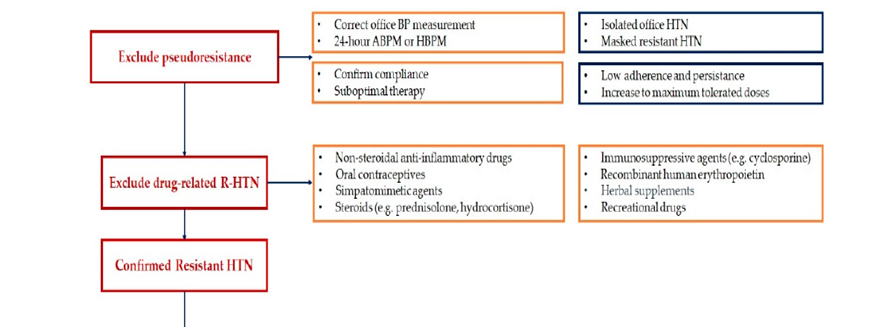 The Road to Better Management in Resistant Hypertension—Diagnostic and Therapeutic Insights. Pharmaceutics 2021
Diagnostic approach to resistant hypertension
(1) The history: 
lifestyle characteristics, 
alcohol and dietary sodium intake, 
interfering drugs or substances, 
sleep history.

(2) A physical examination, 
presence of HMOD (hypertension mediated organ damage)
signs of secondary hypertension.

(3) The nature and dosing of the antihypertensive treatment.

(4) Confirmation of treatment resistance by out-of-office BP measurement  ( ABPM or HBPM).

(5) Laboratory tests :
electrolyte abnormalities (hypokalaemia), 
associated risk factors (diabetes), 
organ damage (advance renal dysfunction), 
secondary hypertension: primary aldosteronism , atherosclerotic renal artery stenosis ( in older patients or with CKD)

(6) Confirmation of adherence to BP-lowering therapy.
Confirm Treatment Resistance:  ABPM and, if not available, HBPM
White-coat uncontrolled HTN 
 Masked uncontrolled HTN 
Sustained uncontrolled HTN

Exclude Pseudo-resistance

Exclude Drug-Related Resistant Hypertension

Exclude Secondary Causes of Hypertension
Lifestyle factors.
Dietary salt consumption:  
Assessment of 24 hrs. UNa excretion ( goal <100 meq/24 hrs).

Alcohol consumption: 
Alcohol should be limited to 1 ounce/day in RH patients.

Obesity or large gains in weight
Intake of vasopressor or sodium-retaining substances , OCP
Sleep
Drug-related causes of Resistant Hypertension
NSAIDs
Steroids
Sympathomimetics
Decongestants
Weight Loss Meds
Cocaine
Oral Contraceptives
Erythropoeitin
Cyclosporine
Licorice
Stimulants
Methylphenidate
Amphetamine
Modanifil
Calcineurin Inhibitors
Herbal Meds
Ephedra
Ma huang
Tricyclic antidepressants
Secondary causes of Resistant Hypertension
primary aldosteronism 
renal artery stenosis ( in older patients or with CKD)
Obstructive Sleep Apnea (OSA) is prevalent!!
Obesity
CKD
Pheocromocytoma
Cushing’s syndrome
Therapeutic Approach of Resistant Hypertension
Therapeutic approach of resistant hypertension.
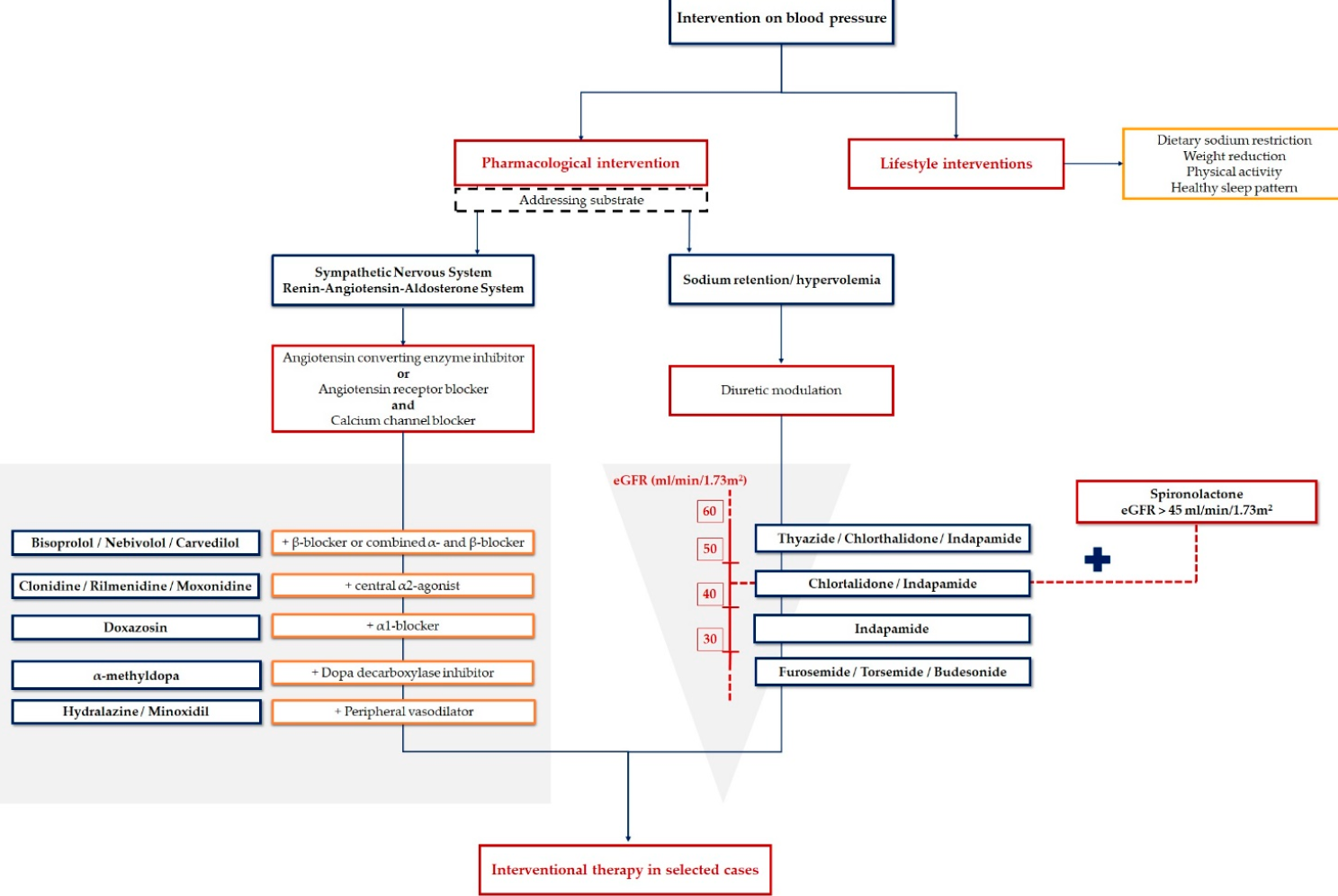 The Road to Better Management in Resistant Hypertension—Diagnostic and Therapeutic Insights. Pharmaceutics 2021
Nonpharmacological Strategies:
Lifestyle changes 

Weight Reduction
Na   Restriction
The DASH Diet
Physical Activity
Other Risk Factors
Psychological Counselling
Discontinuation of interfering substances,
Pharmacological Strategies
The optimal drug treatment of resistant hypertension
 has been poorly studied.
Optimizing the Three-Drug Regimen

Optimizing the Diuretic Treatment

Adding a Mineralocorticoid Receptor Antagonist

Adding Beta-Blocker or Alfa+beta-Blocker

Adding alfa1-Blocker or a Peripheral Vasodilator
Treatment of resistant hypertension
Diuretic:
The most effective strategy seems to be additional diuretic treatment to decrease volume overload. 

with the restriction of salt intake, particularly in patients with CKD. 

increasing the dose of the existing diuretic

or by switching to a more potent  thiazide-like diuretic (chlorthalidone or indapamide). 

A loop diuretic should replace thiazides/thiazide-like diuretics if the eGFR is <30 mL/min.
Treatment of resistant hypertension
Although resistant hypertension may show a BP reduction if the existing diuretic dose is further increased   most patients require the administration of additional drugs. 

fourth-line treatment ?
should involve a blockade of aldosterone = MRAs 
Spironolactone:  up to 50 mg/day.

Antiandrogenic side effects   breast tenderness or gynaecomastia (in 6%), impotence in men, and menstrual irregularities in women.
Patients with an eGFR >_45 mL/min and a plasma potassium <4.5 mmol/L. 

eplerenone (50 - 100 mg/day).  (due to androgen-like side effects of spironolactone )
 
Amiloride (10 - 20 mg/day)  effective as spironolactone 25–50 mg daily) in reducing BP  (PATHWAY-2 Study)
Treatment of resistant hypertension
as alternatives to spironolactone. 
B- blocker  Bisoprolol : (5 - 10 mg/day) 

 Alpha-1  blocker Doxazosin : (1 mg 4 – 8 -16 mg/day)
Neither was as effective as spironolactone, but they did reduce BP significantly vs. placebo 

Thus, bisoprolol and doxazosin have an evidence base for the treatment of resistant hypertension  when spironolactone is contraindicated or not tolerated. 
 
Direct vasodilators:  such as hydralazine or minoxidil:
 are infrequently used because they may cause severe fluid retention and tachycardia.


New BP-lowering drugs: (nitric oxide donors, vasopressin antagonists, aldosterone synthase inhibitors, neutral endopeptidase inhibitors, and endothelin antagonists) are all under investigation.
Device-based hypertension treatment
Renal denervation
Sympathetic nervous system renal vascular resistance + renin release, + sodium reabsorption

Catheter-based radiofrequency, ultrasound, or perivascular injection of neurotoxic agents such as alcohol has been introduced as a minimally invasive treatment option

clinical evidence   is conflicting.
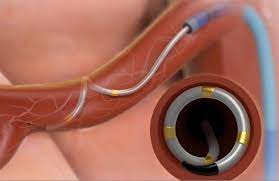 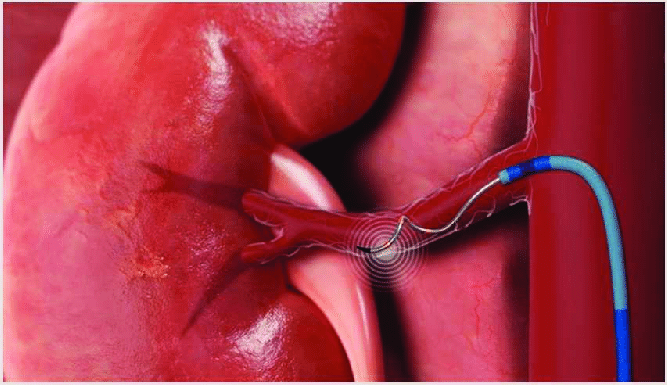 The purpose  ablate the sympathetic nerves (by radiofrequency or ultrasound) in patients with R-HTN taking 4–5 antihypertensive drugs by three

studies called SYMPLICITY (Catheter-based renal sympathetic denervation for resistant hypertension: a multicenter safety and proof-of-principle cohort study). 
It was first used in
SYMPLICITY HTN-1 (a human feasibility trial ) 
SYMPLICITY HTN-2 study (larger randomized prospective ) a reduction in office BP and a good safety profile when using this device.
SYMPLICITY HTN-3 (The first sham-controlled randomized clinical trial)  little to no effect on BP in patients with severe R-HTN 

Possible explanations are incomplete nerve ablation due to poorly designed catheter electrodes 
 inexperienced operators, 
non-adherence to the multidrug pharmacological regimen 
not including ABPM in the efficacy analysis.



DENER-HTN  (the Renal Denervation for Hypertension )  a statistically significant reduction in daytime ambulatory systolic BP (–5.9 mmHg) in hypertensive patients on a three-drug regimen randomized to renal sympathetic denervation, when compared to patients taking four antihypertensive medications without renal denervation.
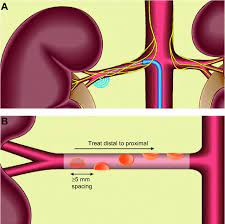 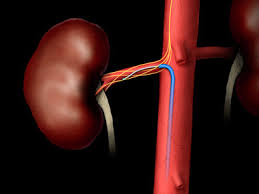 Two RCTs with a sham procedure   failed to document the superiority of renal denervation compared with the sham procedure in reducing BP, but did confirm the safety of the procedure. 


The PRAGUE-15 study   similar effects between renal denervation and optimized pharmacotherapy (mainly by adding spironolactone) +  the latter was associated with more side effects and high discontinuation rates. 


Beyond resistant hypertension, interim data in the first 80 patients treated with renal denervation but with no background antihypertensive therapy showed a modest effect of renal denervation vs. sham control on 24 h ambulatory BP .
Recently, SPYRAL-OFF MED Pivotal trial  (catheters have been re-designed to allow complete circumferential renal nerve ablation.)

sham-controlled, randomized trial that uses this type of catheter and evaluates renal sympathetic denervation  independently of antihypertensive drugs. 

 significant BP reduction (–4.7 mmHg in 24-h ambulatory BP and –6.6 mmHg in office BP) after 3 months of followup


Radiofrequency from renal sympathetic denervation can be replaced with ultrasound, as new research demonstrated—Paradise Renal Denervation System, ReCor Medical. This technique also showed a reduction of BP in its own proof-of-concept trial
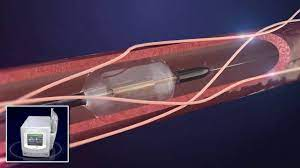 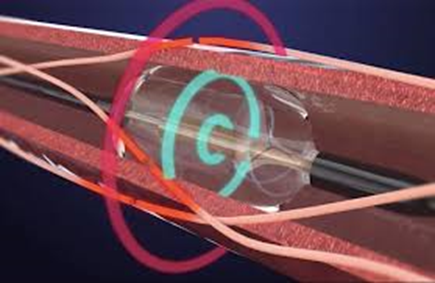 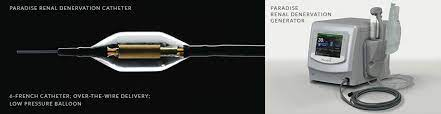 complicated by 
(i) the complex pathophysiology of hypertension, 
(ii) the lack of clinically applicable measures of sympathetic activity, 
(iii) the absence of predictors of the long-term BP response following renal denervation, 
(iv) the absence of reliable markers of procedural success to immediately
establish whether denervation has been achieved.





The evidence isolated systolic HTN (increased aortic stiffness)  limited response to renal denervation and baroreceptor stimulation

Major uncertainties remain
Carotid baroreceptor stimulation: 1- pacemaker = (Rheos and BAROSTIM NEO systems) 2- stent: (MobiusHD).
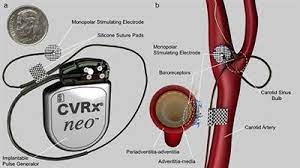 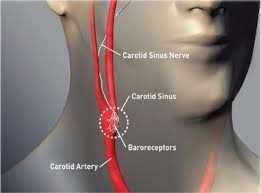 leads to a reduction of sympathetic signals to the vessels, heart an  kidneys   reduction of BP.
implantable pulse generator
RCT with the first generation of an implantable pulse generator showed sustained BP-lowering efficacy (and sympathetic nervous system inhibition), but with some concerns about procedural and longer term safety.
 A second-generation unilateral device has been developed to improve safety and sustained efficacy.  BP at 12 months post-implantation was similar, with a better safety profile for the second-generation device.


Rheos Pivotal Trial  no superiority of baroreceptor activation therapy for reducing BP compared to medical therapy after a six-months follow-up, 

more than half achieved a systolic BP less than 140 mmHg
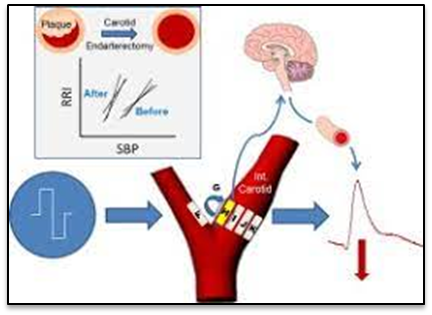 stent: (MobiusHD).
A  dedicated stent-like device designed to stretch the carotid bulb and increase baroreflex sensitivity. 
lowere coste and simple intervention. 
Shown evidence of BP-lowering efficacy of this new approach,
 but data from ongoing RCTs are needed to definitively understand its longer-termefficacy and safety.
Creation of an arterio-venous fistula
The central iliac arterio-venous anastomosis (4 mm)  unloading the arterial vascular bed into the venous system.


 ROX CONTROL HTN trial (a stent-like nitinol device)  resistant HTN  RCT= At 6 months, office and ambulatory BP were significantly reduced in the coupler group compared with the control group. 

safety aspects  Ipsilateral venous stenosis = occurred in 29% of patients.
No reports of RV- failure or high-output cardiac failure after device implantation over the short-term, but longer follow-up is clearly needed.
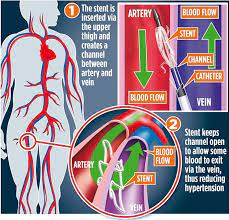 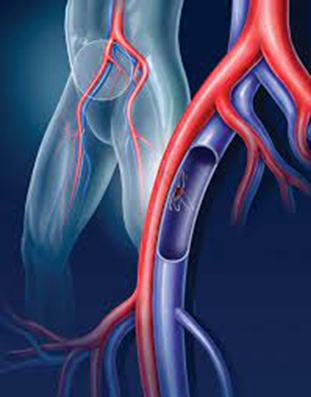 ROX Coupler Device
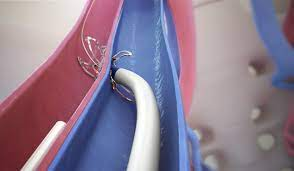 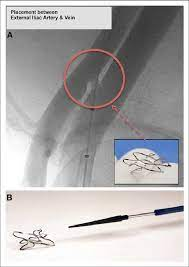 Other devices
Surgical resection of the carotid body 
Endovascular carotid body modification by ultrasound-guided ablation 
The carotid body is innervated by nerve fibres from the vagus nerve through the cervical ganglion and the carotid sinus nerve.
 Stimulation of the carotid body drives sympathetic tone, resulting in an increase in BP and minute ventilation. 

reductions in BP and sympathetic over-activity in patients with heart failure.
In summary, 
device-based therapy for hypertension is a fast moving field. 
Further sham-controlled studies are needed before device-based therapies can be recommended for the routine treatment of hypertension outside of the framework of clinical trials.
Looking into the Future
New therapeutic agents: 
neutral endopeptidase inhibitors: leading to a decrease of angiotensin-II
=>   Omapatrilat  vs. Enalapril (OCTAVE) trial  antihypertensive effect was superior, more angioedema (2.17% versus 0.68%)

sacubitril/valsartan (ARB-blockers and neprilysin inhibitors) promotes vasodilation, increases sodium excretion and displays antihypertrophic and antifibrotic properties  reducing office and ambulatory central aortic and brachial pressures in elderly patients with systolic HTN and arterial stiffness


drugs prevents the degradation of natriuretic peptides into metabolites and promotes vasodilation, increases sodium excretion and displays antihypertrophic and antifibrotic properties
finerenone (BAY94-8662)=nonsteroidal mineralocorticoid receptor antagonists Anti-fibrotic ,LVH , Pro- BNP , proteinuria, BUT not significantly influence BP (lower Hyperkalemia).

Aminopeptidase: a membrane-bound zinc metalloprotease 

Firibastat 




.
TAKE HOME MASSAGE
The importance of R-HTN is underscored by the associated risk of adverse outcomes compared with non-RHTN. 

antihypertensive medication adherence is confirmed 

out-of-office BP recordings exclude a white-coat effect, 

contributing lifestyle issues, 
detection of drugs interfering with antihypertensive medication effectiveness, 
screening for secondary hypertension, 
assessment of target organ damage.
use of long-acting thiazide-like diuretics (chlorthalidone or indapamide),


addition of a mineralocorticoid receptor antagonist (spironolactone or eplerenone)

and, if BP remains elevated, stepwise addition of antihypertensive drugs with complementary mechanisms of action to lower BP.



.
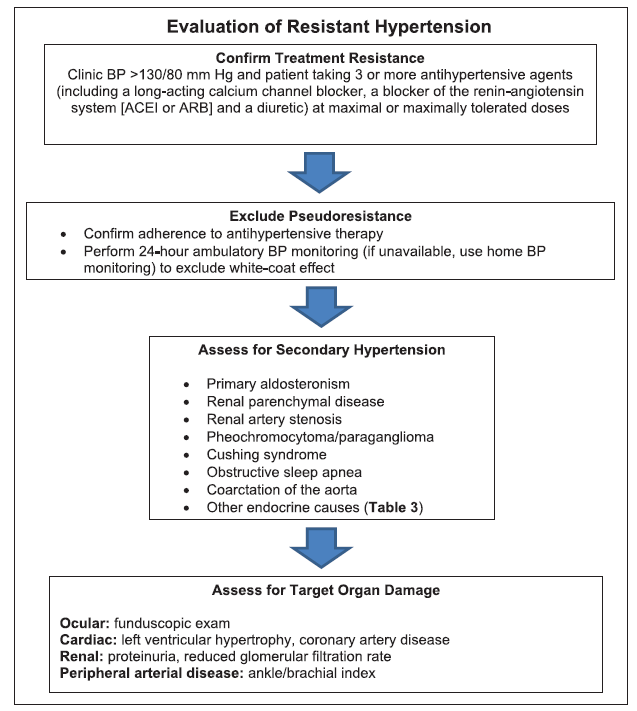 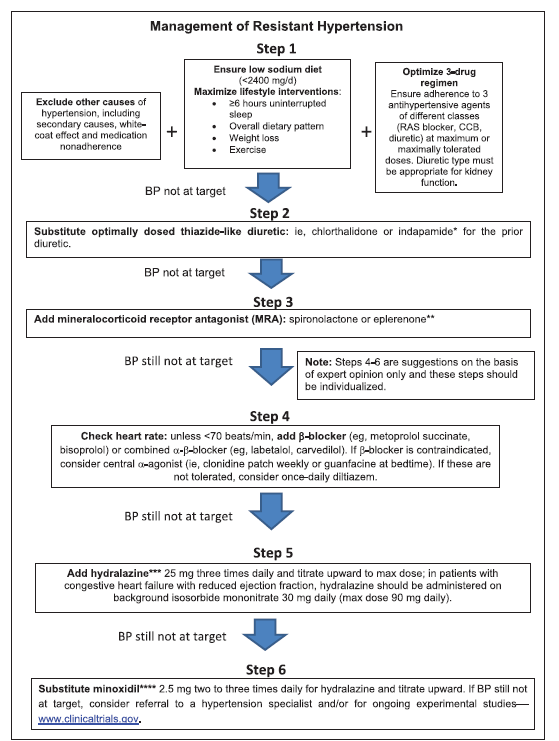 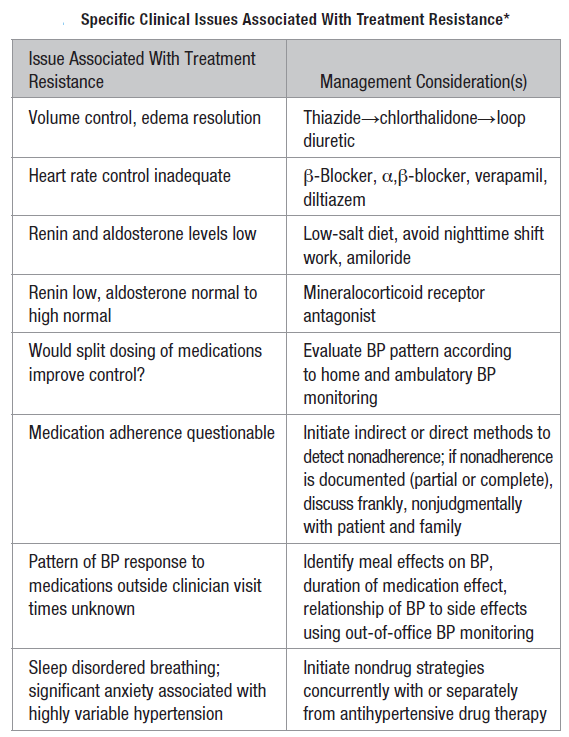 Conclusions
Resistant Hypertension is defined as uncontrolled HTN with BP > 140/90 on > 3 meds or controlled on > 4 meds
Exclude non-adherent patients
Prevalence ranges from 1.9 – 8.9% of HTN patients
Check for OSA in all patients and consider meds and other secondary causes
Note from a nephrologist
CONTROL VOLUME with DIURETICS
Increased CV event rates occur compared to controlled hypertension
با تشکر از حسن توجه شما
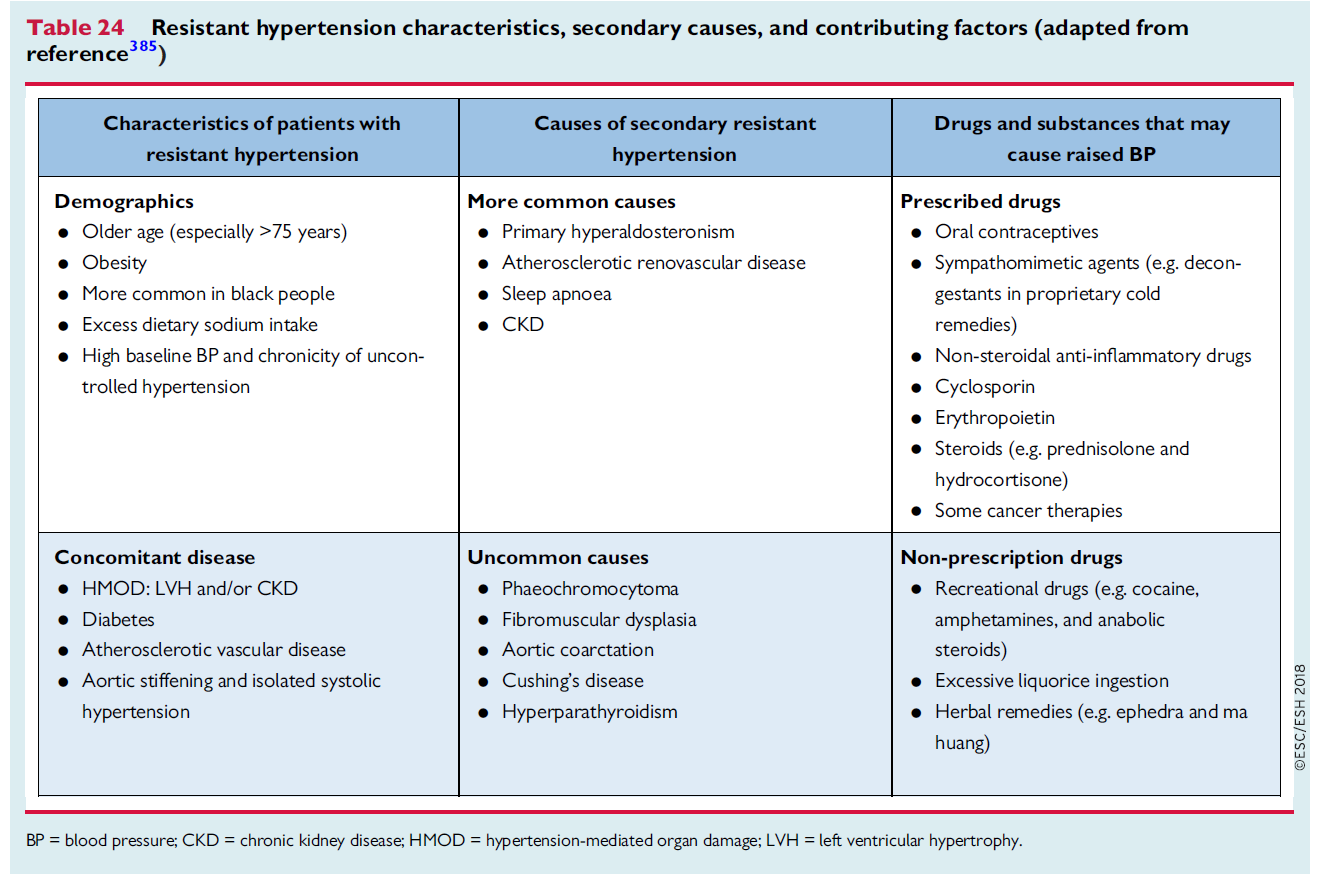 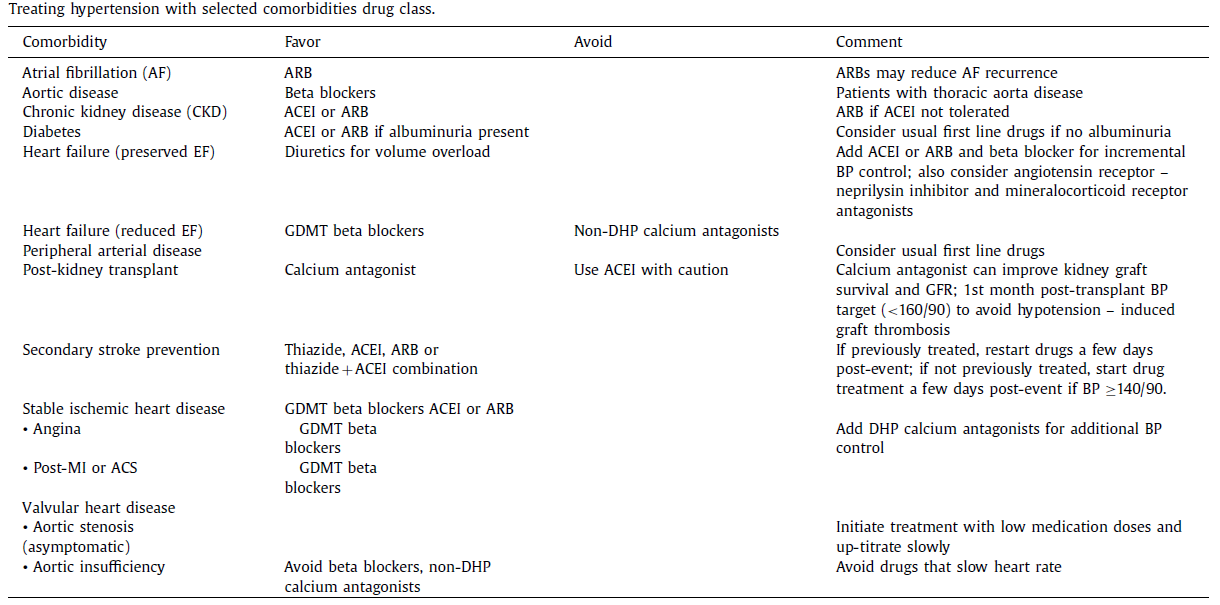